Annunciation of the Lord
Year C
Isaiah 7:10-14
Psalm 45 
or Psalm 40:5-10  
Hebrews 10:4-10
Luke 1:26-38
…the Lord himself will give you a sign. Look, the young woman is with child and shall bear a son, and shall name him Immanuel.
Isaiah 7:14
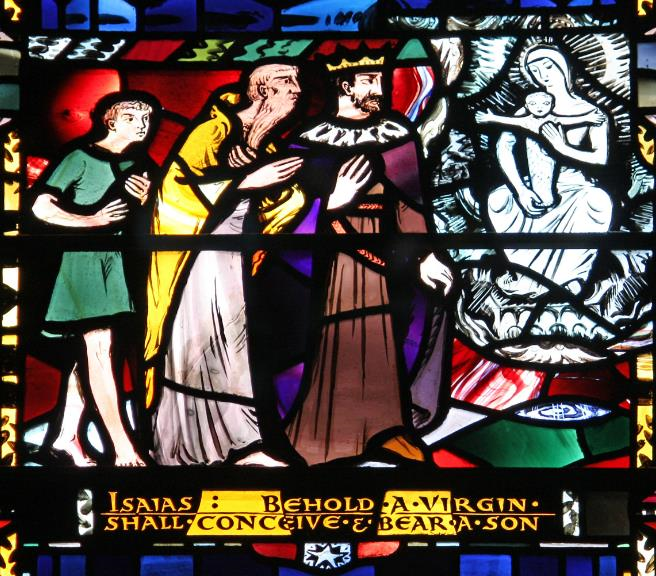 Isaiah Prophecies the Birth of Christ, Immanuel 

 Joseph Nuttgens, Church of St Etheldrelda, London, England
I will cause your name to be celebrated in all generations; therefore the peoples will praise you forever and ever.
Psalm 45:17
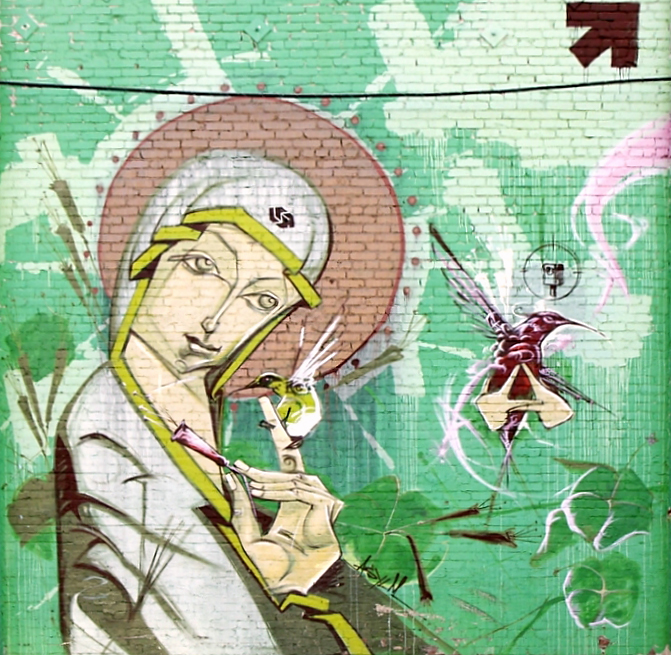 Madonna of the Hummingbirds

Mural
Los Angeles, CA
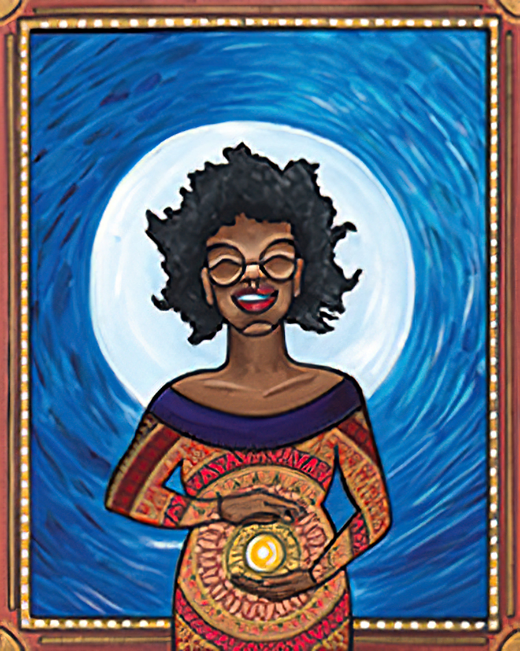 Mary's Song

Lauren Wright Pittman
"Here I am; in the scroll of the book it is written of me.  I delight to do your will, O my God; your law is within my heart."
Psalm 40:7, 8
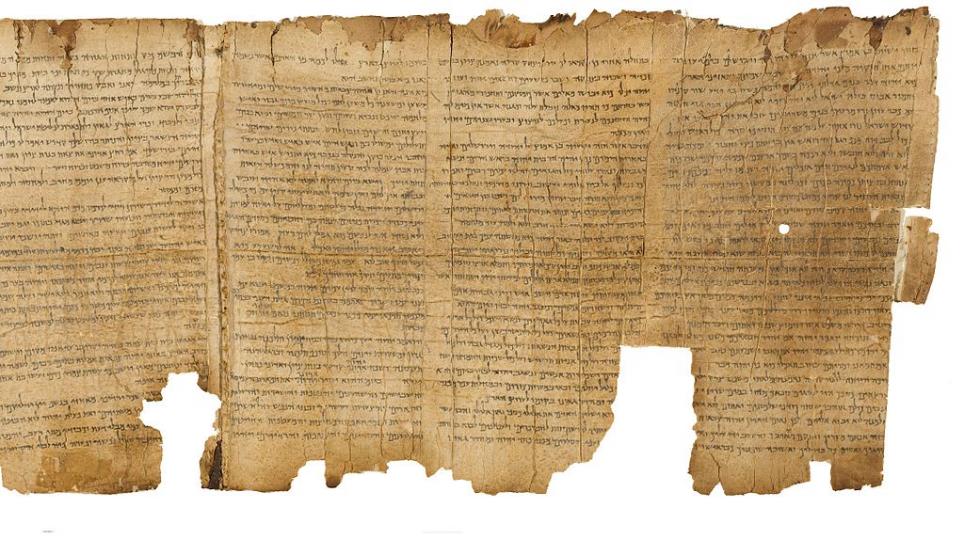 Great Isaiah Scroll  --  Qumran, Israel Museum, Jerusalem, Israel
'See, God, I have come to do your will, O God' (in the scroll of the book it is written of me)."
Hebrews 10:4-10
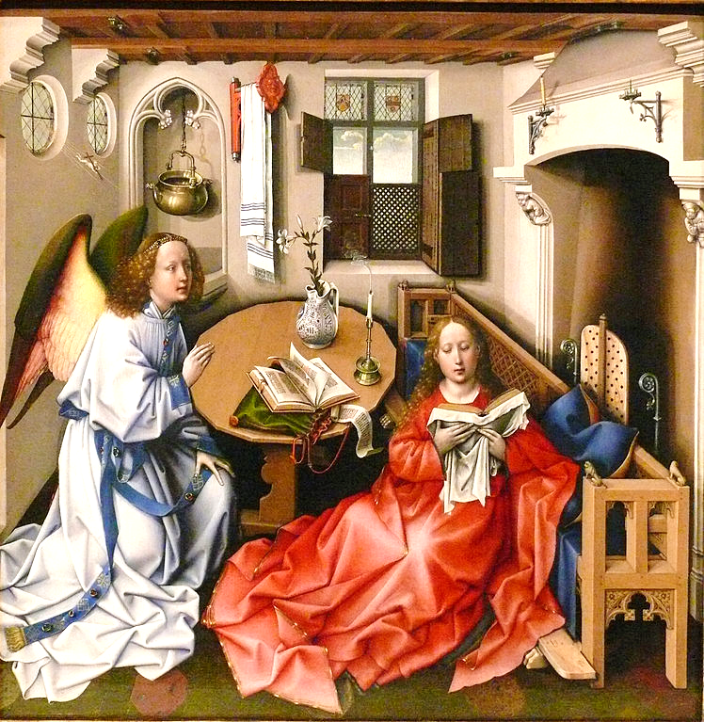 Merode Annunciation  Altarpiece

Roger Campin
Metropolitan Museum of Art, New York
In the sixth month the angel Gabriel was sent by God to a town in Galilee called Nazareth,
Luke 1:26
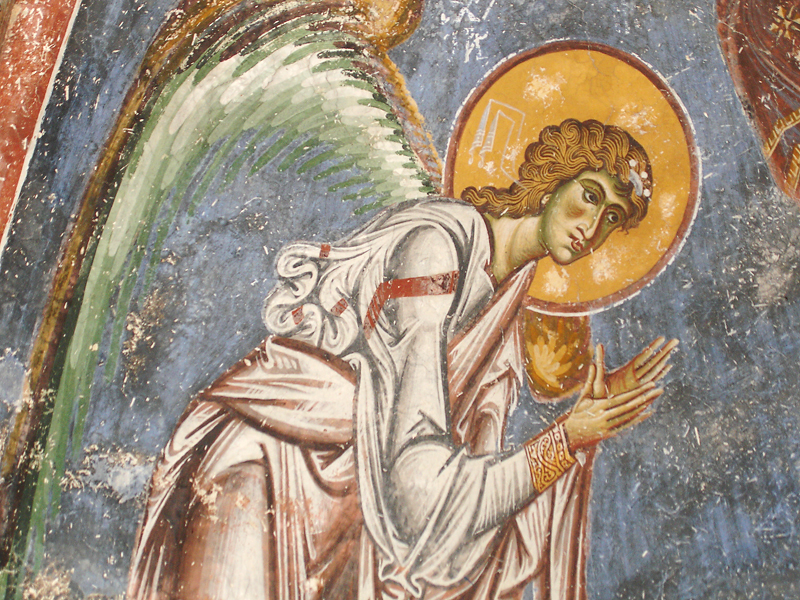 Gabriel  --  St. George Church, Kurbinovo, Macedonia
…to a virgin engaged to a man whose name was Joseph, of the house of David.
Luke 1:27a
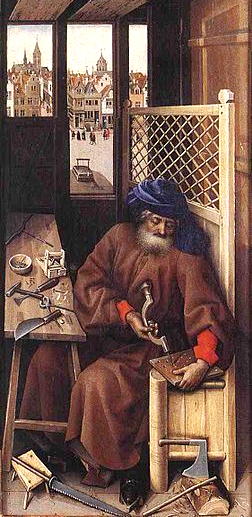 Joseph, right panel of Merode Annunciation  Altarpiece

Roger Campin
Metropolitan Museum of Art, New York
The angel said to her, "Do not be afraid, Mary, for you have found favor with God.
Luke 1:30
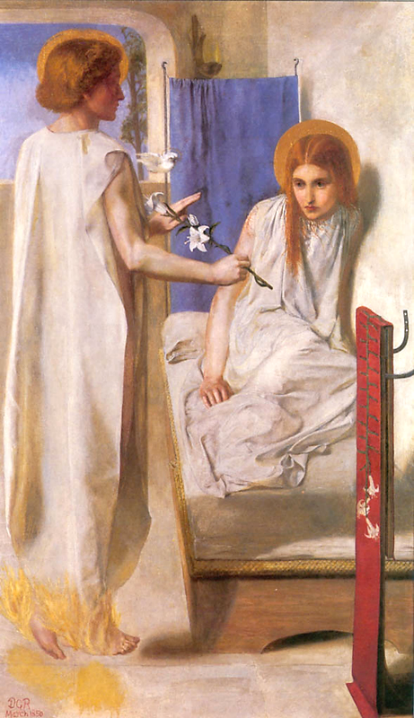 Behold the Lord’s Servant

Dante Rossetti
Tate Britain,
London
And now, you will conceive in your womb and bear a son, and you will name him Jesus.
Luke 1:31
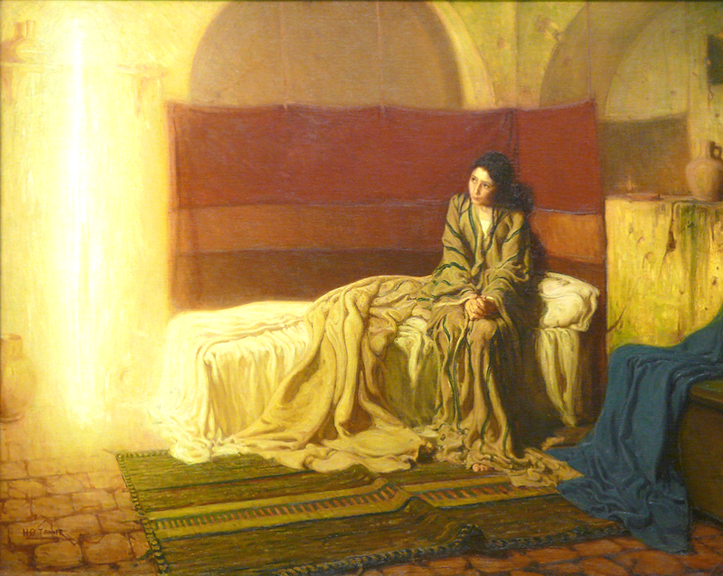 Annunciation  --  Henry Ossawa Tanner, Philadelphia Museum of Art, Philadelphia, PA
“He will be great, and will be called the Son of the Most High, … and of his kingdom there will be no end."
Luke 1:32s, 33b
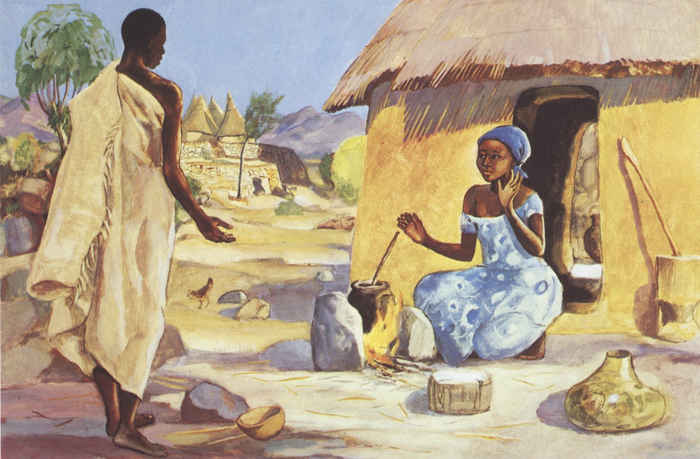 Annunciation  --  JESUS MAFA, Cameroon
The angel said to her, "The Holy Spirit will come upon you, and the power of the Most High will overshadow you…
Luke 1:35a
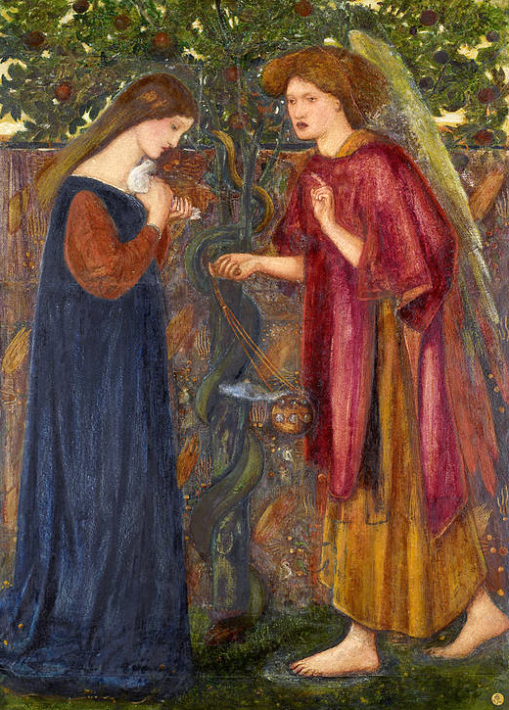 The Annunciation  

Edward Burne-Jones Birmingham Museum Birmingham, England
…therefore the child to be born will be holy; he will be called Son of God.”
Luke 1:35b
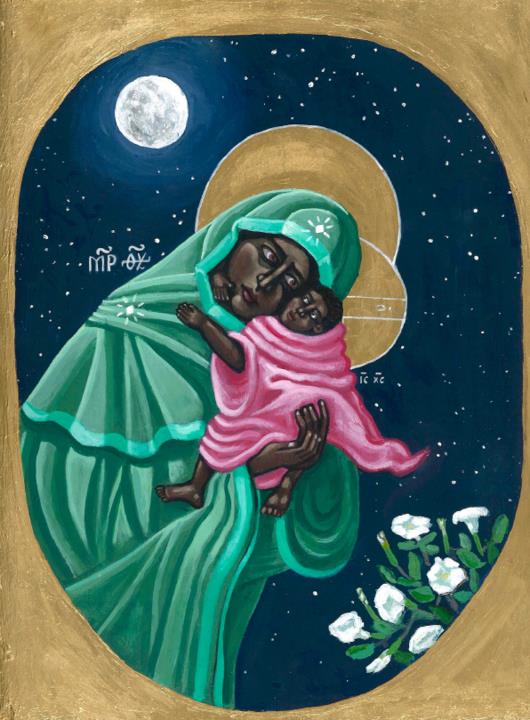 Madonna and Child

Kelly Latimore
“And now, your relative Elizabeth in her old age has also conceived a son; …  For nothing will be impossible with God."
Luke 1:37
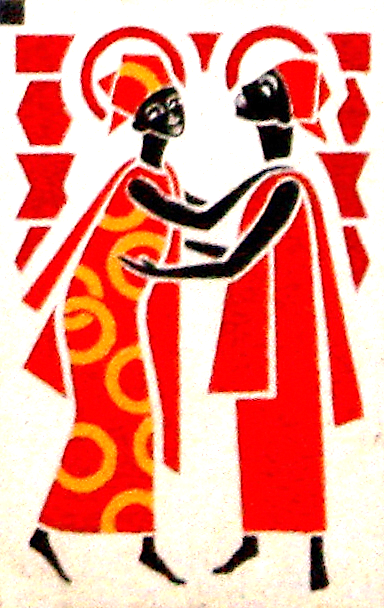 1:38 Then Mary said, "Here am I, the servant of the Lord; let it be with me according to your word."
Visit of Mary to Elizabeth

Keur Moussa Abbey
 Senegal
Then Mary said, "Here am I, the servant of the Lord; let it be with me according to your word."
Luke 1:38a
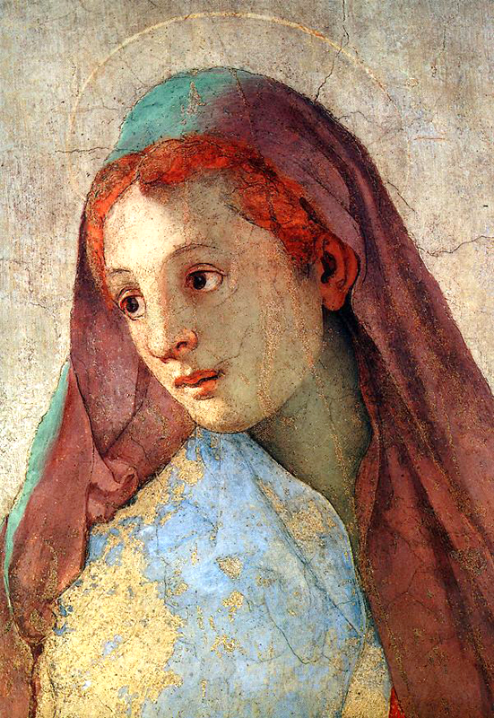 1:38 Then Mary said, "Here am I, the servant of the Lord; let it be with me according to your word."
Annunciation, detail of Mary

Jacopo da Pontormo
Chiesa di Santa Felicita,
Florence, Italy
Credits
New Revised Standard Version Bible, copyright 1989, Division of Christian Education of the National Council of the Churches of Christ in the United States of America. Used by permission. All rights reserved.
http://www.flickr.com/photos/paullew/2838876113 - Brother Lawrence, OP
http://www.flickr.com/photos/jondoeforty1/6948838498
http://www.lewpstudio.com - copyright by Lauren Wright Pittman
https://commons.wikimedia.org/wiki/File:The_Great_Isaiah_Scroll_MS_A_(1QIsa)_-_Google_Art_Project-x4-y0.jpg
http://commons.wikimedia.org/wiki/File:Kurbinovo_4.JPG
https://commons.wikimedia.org/wiki/File:Campin_Annunciation_triptych.jpg
https://commons.wikimedia.org/wiki/File:Campin_merode_altarpiece_right_panel.jpg
https://commons.wikimedia.org/wiki/File:Rossetti_Ecce_Ancilla.JPG
http://www.flickr.com/photos/ebarney/4762865759/
http://diglib.library.vanderbilt.edu/act-imagelink.pl?RC=48278
https://commons.wikimedia.org/wiki/File:Edward_Burne-Jones_-_The_Annunciation_-_Google_Art_Project.jpg
https://commons.wikimedia.org/wiki/File:A_japanese_madonna_-_1900_-_Helen_Hyde.jpg
https://kellylatimoreicons.com/contact/
https://commons.wikimedia.org/wiki/File:KeurMoussaAutel.jpg
http://www.flickr.com/photos/8545333@N07/2236199623/
Additional descriptions can be found at the Art in the Christian Tradition image library, a service of the Vanderbilt Divinity Library, http://diglib.library.vanderbilt.edu/.  All images available via Creative Commons 3.0 License.